July 2014
DSC and Legacy Coexistence
Date: 14/07/2014
Authors:
Slide 1
W.Carney, Y.Morioka, M.Mori, et.al. (SONY)
July 2014
Abstract
Dynamic Sensitivity Control (DSC) techniques as discussed to date in TGax have shown promise to improve TGax STA performance.
However, TGax STA improvements using DSC should not adversely affect performance of legacy STAs.
Effects of DSC in mixed networks therefore needs careful study and proper mitigation methods should be considered.
Slide 2
W.Carney, Y.Morioka, M.Mori, et.al. (SONY)
July 2014
Introduction
DSPG’s presentation (11-14-0779-00-00ax-dsc-practical-usage) says,
Legacy STA in the same network as a DSC STA is completely unaffected by the DSC STAs.
The legacy STA may be held off from transmitting by STA in OBSS, but will compete equally with DSC STAs in same BSS
As other DSC STAs will ignore OBSS STAs their traffic is often occurring during a time when the legacy STA cannot TX, and hence overall contention is lessened.  
This effect cannot be ignored in the evaluation of 11ax.
Slide 3
W.Carney, Y.Morioka, M.Mori, et.al. (SONY)
July 2014
DSPG’s Simulation Results
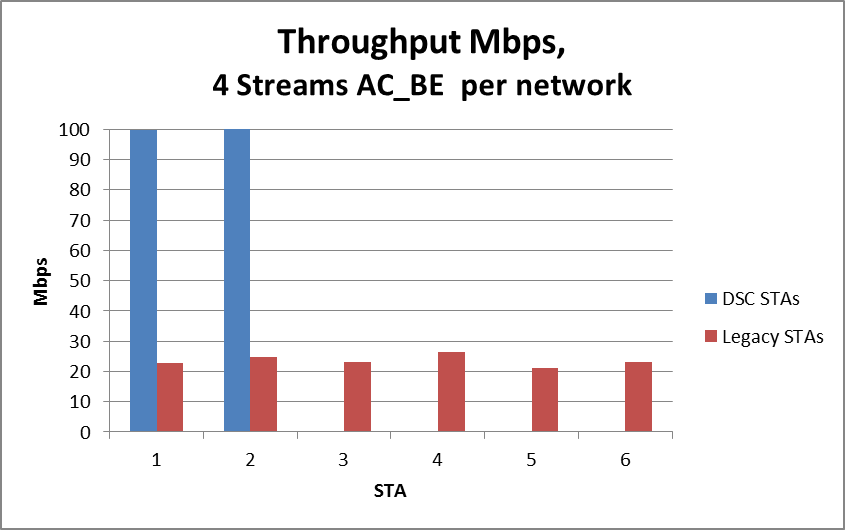 Quoted from:
11-14-0779-00-00ax-dsc-practical-usage
DSC 100Mbps
Legacy ~22Mbps
DSC Network with 
2 DSC STAs
2 Legacy STAs
OBSS Network
4 Legacy STAs
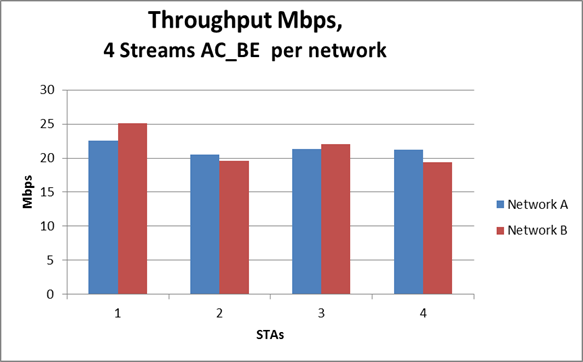 Legacy ~22Mbps
Legacy STAs are not affected
BUT look at the DSC STAs!
Slide 4
W.Carney, Y.Morioka, M.Mori, et.al. (SONY)
July 2014
Simulation Conditions
Each STA sends uplink UDP traffic (Full-buffer condition).
See backup slide for more detail.
DSC STA or Legacy STA
Case 1 (2 STAs per BSS)
DSC STA or Legacy STA
Legacy STA
Legacy STA
3m
3m
50m
AP1
AP2
Packets from OBSS can be detected by only Legacy STAs. (See next slide)
Each STA is close enough to their AP so that each link satisfies the required SNR for used MCS, even if interference from OBSS is observed.
Case 2 (24 STAs per BSS)
3m
3m
50m
AP2
AP1
Packets from OBSS can be detected by only Legacy STAs.
Slide 5
W.Carney, Y.Morioka, M.Mori, et.al. (SONY)
July 2014
Simulation Conditions(Relation between preamble detection threshold and distance from OBSS)
Receive level when Tx power is +15dBm
(Note) 
Propagation loss model of TGn is used.
Fluctuation by fading is
not illustrated.
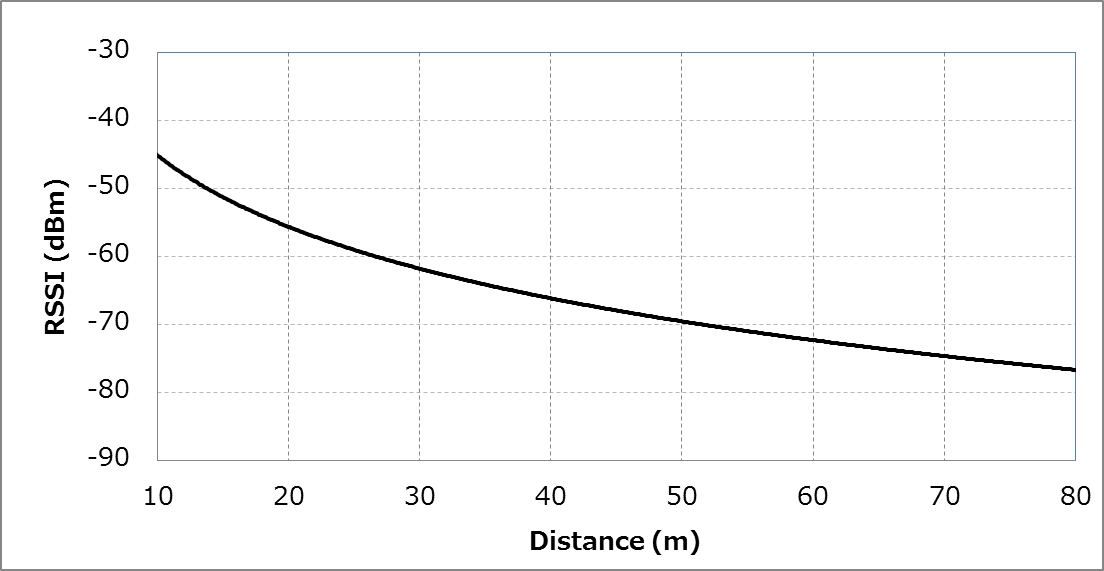 Preamble detection
threshold for DSC STA
set to -62 dBm
DSC STA cannot detect 
packets from OBSS
Legacy STA can detect 
packets from OBSS
Preamble detection
threshold for Legacy STA
set to -82 dBm
Slide 6
W.Carney, Y.Morioka, M.Mori, et.al. (SONY)
July 2014
Simulation Results (Case 1:  4 STAs)
STA1
STA2
STA1 (DSC STA or Legacy STA)
50m
3m
3m
STA2 (DSC STA or Legacy STA)
AP1
AP2
STA3 (Legacy STA)
STA4 (Legacy STA)
STA3
STA4
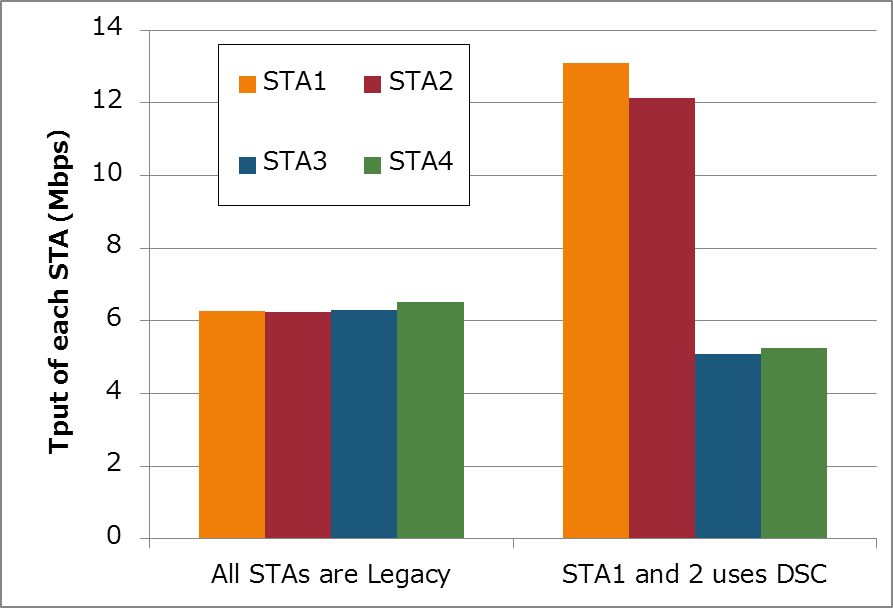 If the number of STAs is few,
there is less difference of Legacy STAs’ performance.

But...
Legacy
DSC
Slide 7
W.Carney, Y.Morioka, M.Mori, et.al. (SONY)
July 2014
Simulation Results (Case 2:  48 STAs)
STA1~12 (DSC STA or Legacy STA)
50m
3m
3m
STA13~24 (DSC STA or Legacy STA)
AP2
AP1
STA25~36 (Legacy STA)
STA37~48 (Legacy STA)
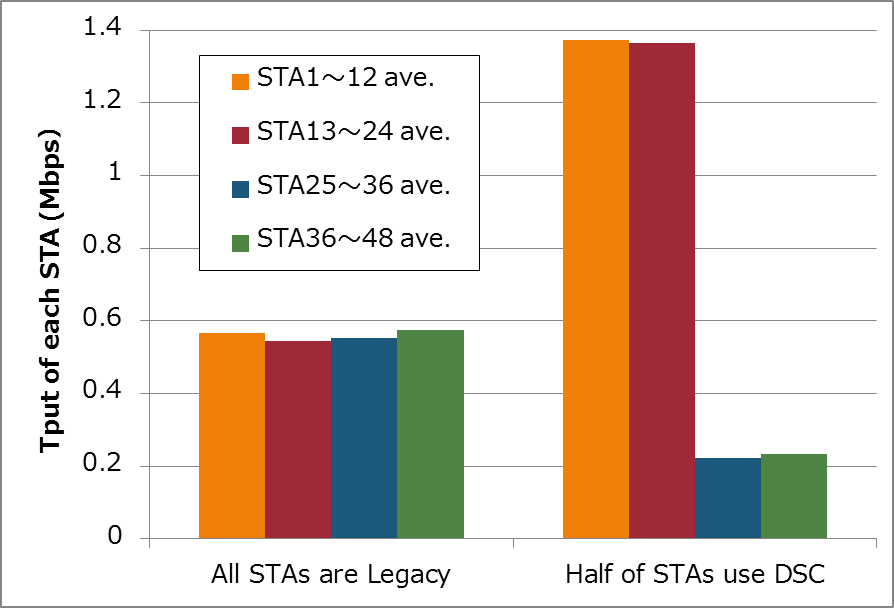 As the number of STAs increases,
there is noticeable performance degradation of Legacy STAs.
It is not negligible, especially in a dense scenario.
Legacy
DSC
Slide 8
W.Carney, Y.Morioka, M.Mori, et.al. (SONY)
July 2014
Simulation Results (Throughput Summary)
Case 1 (2 STAs per BSS)
Case 2 (24 STAs per BSS)
42% Up
40% Up
59% Down
18% Down
Throughput degradation for Legacy STA 
depends on the number of STAs.
Slide 9
W.Carney, Y.Morioka, M.Mori, et.al. (SONY)
July 2014
Summary
The impact of using DSC in TGax on other Legacy STA exists and is not negligible.

As the number of STAs increases (e.g.,  dense scenarios), the degradation on performance of Legacy STAs also increases.

Suggest to evaluate impact on fairness with legacy STAs when conducting DSC simulations.
Slide 10
W.Carney, Y.Morioka, M.Mori, et.al. (SONY)
July 2014
Backup
Slide 11
W.Carney, Y.Morioka, M.Mori, et.al. (SONY)
July 2014
Simulation Conditions
DSC STA or Legacy STA
DSC STA or Legacy STA
Legacy STA
Case 1
Legacy STA
50m
3m
3m
AP1
AP2
Case 2
50m
3m
3m
AP2
AP1
Slide 12
W.Carney, Y.Morioka, M.Mori, et.al. (SONY)
July 2014
Confirmation of simulation conditions
What is the behavior of each STA when PLCP header has an error ?
Is Rx canceled or does it continue to receive?
Does AP also enable DSC ?
Slide 13
W.Carney, Y.Morioka, M.Mori, et.al. (SONY)
July 2014
Behavior of DSC and Rx cancel on PLCP error
DSC
Preamble
SIG
Data
STA
Not detect due to 
high threshold
AP
Rx cancel on PLCP error
Preamble
SIG
Data
STA
When CRC of SIG is error,
Then Rx is cancelled.
Detect depend on preamble level
“Busy” or “Idle” depends on Energy-Detection result
Rx
AP
Slide 14
W.Carney, Y.Morioka, M.Mori, et.al. (SONY)